Estructuras Repetitivas
Estructuras Repetitivas
Migrante Irlandes en EE.UU.
Revoluciono la ind. con la prod. en serie.
EE.UU. mayor prod. de autos en 1906.
Llamo a su invento “cadena de montaje”
Primera vez que se fabricaba 25 000 autos al año y TODOS IGUALES.
Henry Ford
¿Qué podrías hacer si necesitas que tu programa haga una operación cientos o miles de veces?
En nuestro sistema de seguridad que pide la contraseña ¿cómo podemos hacer para que el programa pida la contraseña hasta que sea correcta?
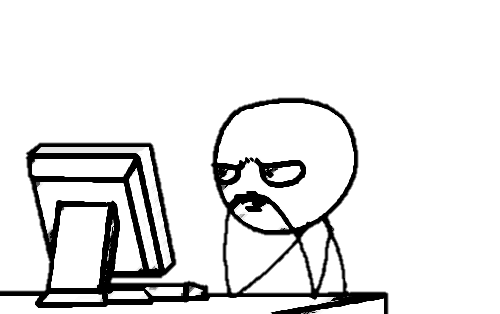 La respuesta son: LOS CICLOS
Son aquellas estructuras que repiten una secuencia de instrucciones (iteraciones) un número determinado de veces (bucle) mientras el valor de una expresión booleana de control sea verdadero.
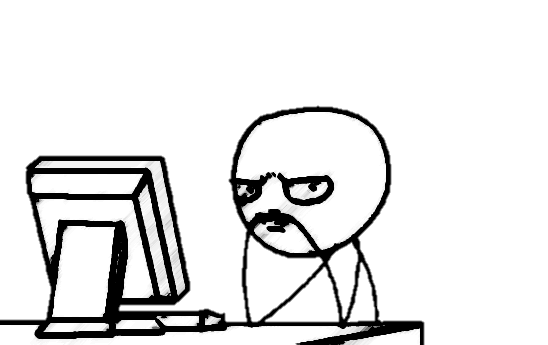 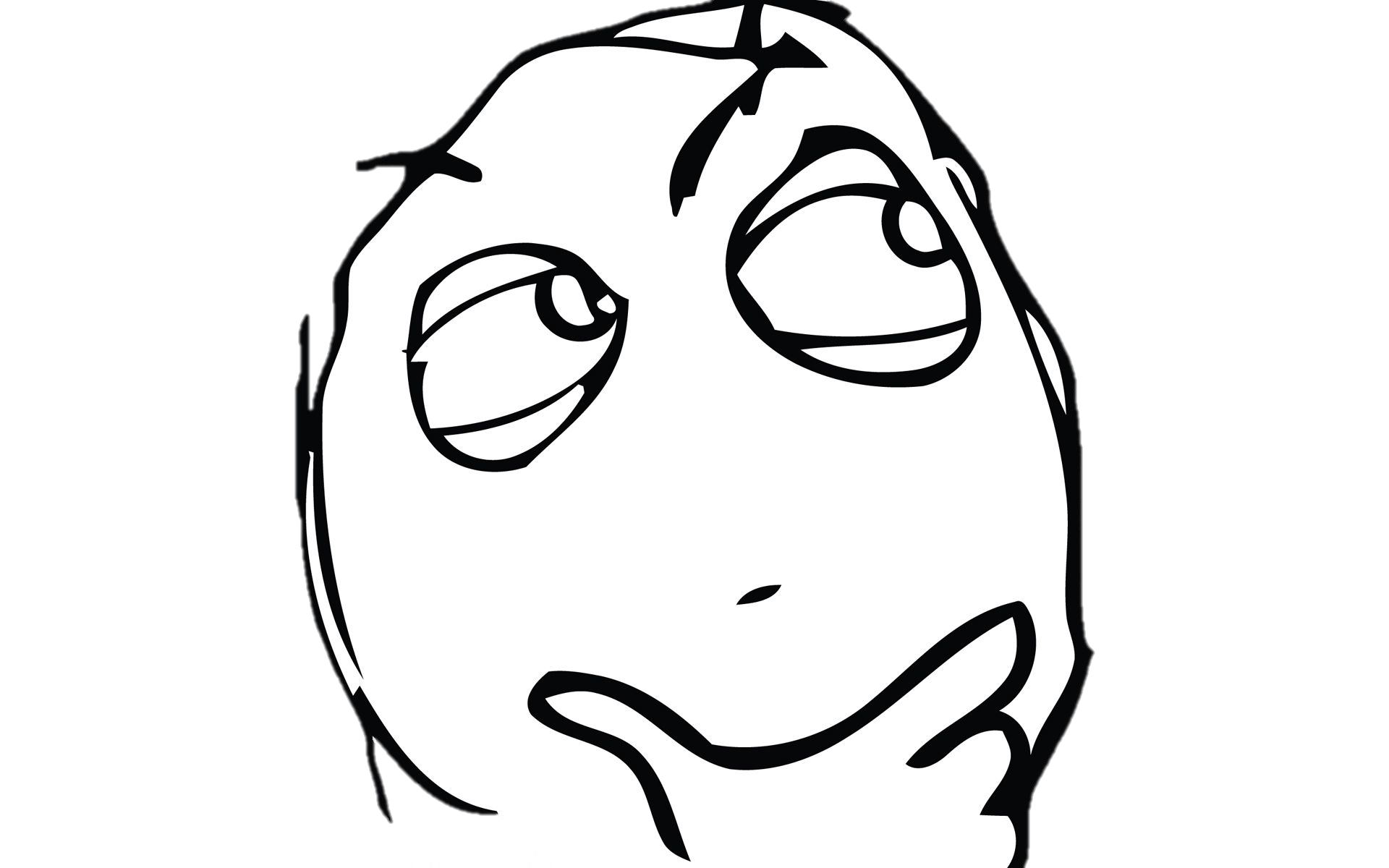 Estructura Repetitiva
DO-WHILE
Estructura Repetitiva DO-WHILE
Inicio
C <- 0
C
Maroma
S
C <- C + 1
C<4
N
Fin
Repetición con 
test al final
Todos os
Repetición con 
test al final
Inicio
C = 0
DO
	Maroma
	 C = C + 1
WHILE C < 4
C <- 0
Maroma
S
C <- C + 1
C < 4
N
Fin
Repetición con 
test al final
Todos os
int cc 
do {
Syst 
cc++
} while
Repetición con 
test al final
C = 0
DO
	Maroma
	 C = C + 1
WHILE C < 4
int c = 0;
do{
	System.out.println(”Maroma”);
	c++;
}while(c<4);
Al final del while se coloca punto y coma.
La primera vez que se ejecuta el bloque no se verifica la condición.
Al dar falsa la condición inmediatamente se sale.
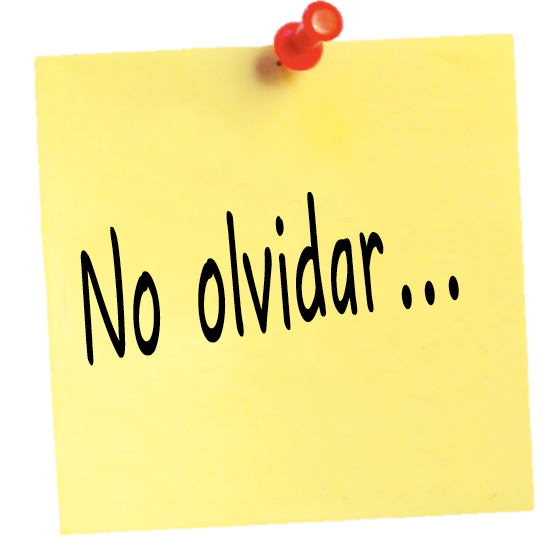 Se puede usar en: 
En el ejercicio de la contraseña, pues la contraseña hay que pedirla por lo menos una vez.
Un buen uso también es un menú: se solicita elegir entre un conjunto de opciones, y si no se ingresa una opción válida vuelve a preguntar.
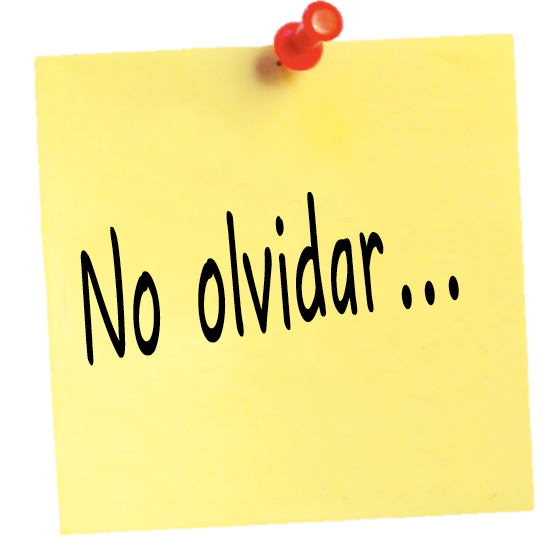 Ejercicios
Ejercicios
Elaborar un programa que detecte el ingreso de cualquier entrada comprendida entre 
  1 y 12, rechazando las restantes, ya que se trata de leer los números correspondientes a      
  los meses del año. 

Realice un programa que pida al usuario una serie de números enteros no negativos utilizando un ciclo do…while. Una vez que el usuario introduzca un número negativo, el ciclo deberá terminar y el programa deberá imprimir el mayor, menor, y promedio de todos los números ingresados (excepto el último).
[SOL] Elaborar un programa que detecte el ingreso de cualquier entrada comprendida entre 
  1 y 12, rechazando las restantes, ya que se trata de leer los números correspondientes a      
  los meses del año. 

Algoritmo VALIDAR MES
	Clase ValidarMes
		Método principal
			Declaraciones
				Variables
					mes: Entero				
			DO 
				Solicitar Mes
				Leer mes
				IF mes < 1 OR mes > 12 THEN
					Imprimir “Mes incorrecto, vuelva a intentarlo.”
				ENDIF
			WHILE mes < 1 OR mes > 12
		Fin Método principal
	Fin Clase ValidarMes
Fin